Association and Awareness perception study
April 2014
Insights West: A Brief Introduction
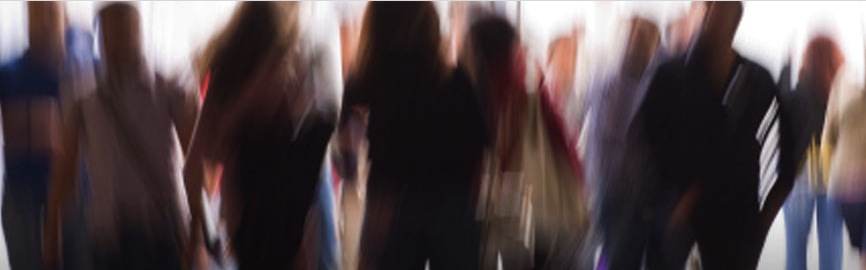 Progressive, full-service market research company offering insights-driven research solutions and interpretative analysis through leading-edge tools, normative databases and senior level expertise.
Western focus – we eat, breath, sleep and live the west and know the market, the brands and the consumers
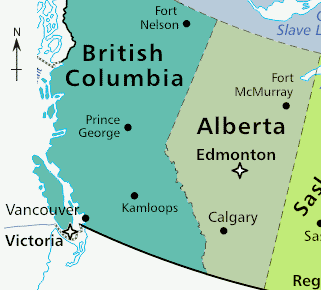 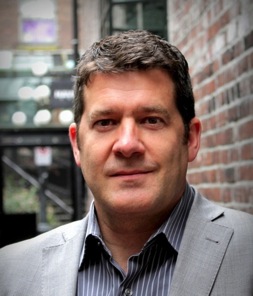 Senior level team – credibility in the market, broad range and depth of research expertise and specific experience
2
Insights West: A Brief Introduction (cont.)
Our own consumer panel: over 13,000 in BC and AB and growing
Strong Partnerships: allows us to conduct national and international studies easily
Tools and normative databases: proven approaches and context for your results
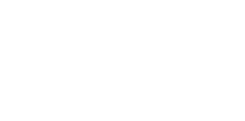 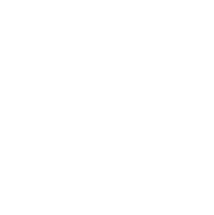 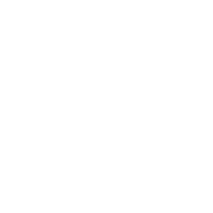 Size: small enough to be nimble, flexible and innovative but big enough to handle large, complex projects
Technology enabled: mobile engaged panel and expertise with social media, digital and online
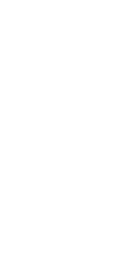 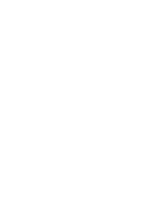 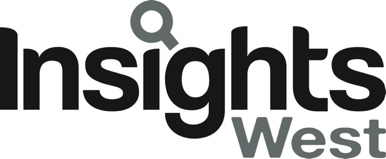 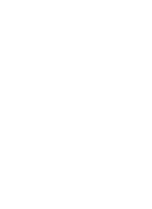 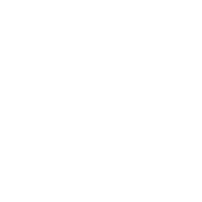 Great value: lower costs for very high calibre work
Strong industry expertise: across a variety of sectors
3
Some of Our Tools
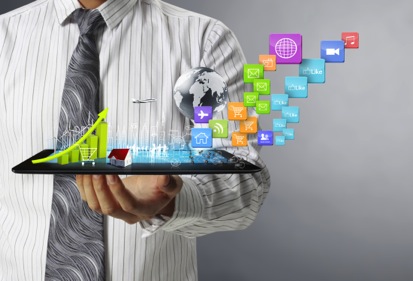 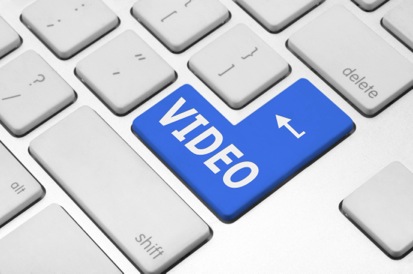 Brand Digital Insights
Brand reputation, ad tracking and digital reputation together in one tool
Video Insights 
Adds qualitative insights to online surveys through use of video captured by panellists
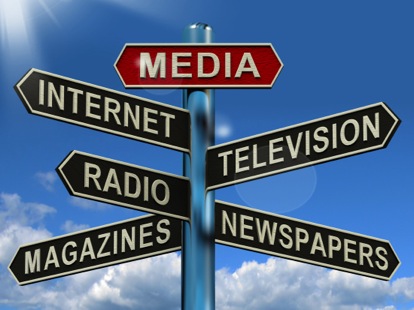 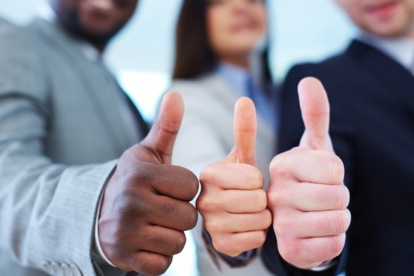 Creative Test Insights
Quantitative, reliable measurement of effectiveness of creative against a normative database
Employee Satisfaction Insights 
Straightforward and insightful tool for measuring employee satisfaction against regional and national benchmarks
4
What People Say and Believe is Quite Amazing…
Believe completely
Believe somewhat
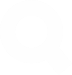 Base: British Columbia Adults (n=867)
Q. How much do you, personally, believe or disbelieve each of the following conspiracy theories that some people believe?
5
Top 10 Findings
Awareness/Familiarity of IABC is low: only half of business leaders are aware of IABC, and familiarity is even lower.
That being said, 53% of marketing decision-makers feel there is some value that IABC brings.
However, other more well-known, organizations (BCAMA,CPRS, SME,AIM, etc.) also struggle with the same issues.
Decision-makers divided on value of professional communicators overall, and the value of the designation.
Overall ratings of IABC among those familiar are about the same as other organizations that struggle with low familiarity.
Although perceptions are tough to gauge, IABC is seen to be professional, intelligent, honest and in-touch, but also seen as boring, exclusive, and not too inspiring.
Familiarity of the ABC designation among marketing decision-makers is strikingly low-48% never heard of, and a further 27% not at all familiar.
When hiring, perception is that IABC membership doesn’t matter.
All being said, marketing functions are seen to be very important—websites, employee communications, social media and advertising are tops.
Not surprising, value of designation seen as low as well—only a third as high as CMA/CPA/CGA.
6
DETAILED FINDINGS
Perception and Familiarity
The Vancouver Board of Trade has the highest familiarity of the professional associations.
Professional Association Familiarity
Not Familiar
Familiar
Not very familiar
Not at all familiar
Very familiar
Somewhat familiar
Base: All respondents (n=200)
A1. How aware and familiar are you with each of the following professional organizations?
9
Just over half of business leaders in BC are aware of IABC. However, relatively few are familiar with what the association does.
Professional Association Familiarity (cont.)
Not Familiar
Familiar
Not very familiar
Not at all familiar
Very familiar
Somewhat familiar
Base: All respondents (n=200)
A1. How aware and familiar are you with each of the following professional organizations?
10
Almost one quarter of those familiar with IABC give the association a good overall rating. However, there is a higher percentage of those familiar who are unable to provide an overall rating.
Overall Perception of Professional Association
10 – Excellent
9
8
*Small base size, interpret with caution; **Very small base size, interpret with extreme caution. Base: All respondents familiar with brand (n=varies)
A2. How would you rate each of these professional associations overall on a scale of 1 to 10 where 1 is poor, and 10 is excellent?
11
Though only about a quarter of those familiar give IABC a good rating overall, IABC received similar ratings to other communication associations such as the CPRS, BCAMA and AIM.
Overall Perception of Professional Association (cont.)
10 – Excellent
9
8
*Small base size, interpret with caution; **Very small base size, interpret with extreme caution. Base: All respondents familiar with brand (n=varies)
A2. How would you rate each of these professional associations overall on a scale of 1 to 10 where 1 is poor, and 10 is excellent?
12
There is relatively lower membership with IABC.
Membership in Professional Associations
Yes
Base: All respondents (n=200)
A3. Are you currently a paying member of any of the following associations?
13
And relatively few have participated in an event put on by IABC.
Professional Association Event Participation
Yes
Base: All respondents (n=200)
A4. In the past two years, have you participated in any events (conferences, speeches, luncheons, educational or networking events etc.) put on by any of the following associations?
14
Designation Perception and Familiarity(Among Marketing Decision Makers)
Just over half of marketing decisions makers are aware of the ABC designation. However, less than one in ten are familiar with it.
Professional Designation Familiarity
Not Familiar
Familiar
Not very familiar
Not at all familiar
Very familiar
Somewhat familiar
Base: Marketing Decision Makers (n=162)
B1. How aware and familiar are you with each of the following professional designations?
16
There is less value placed on having an ABC designation than for accounting or law.
Value of Professional Designations
10 – Very valuable
9
8
Base: Marketing Decision Makers (n=162)
B2. How would you rate the value of each of these designations overall?
17
Over half of decision makers believe it would be valuable to have an association like IABC.
IABC Importance and Value
Value of IABC
Importance of Professional Communicators
Valuable53%
Important34%
Not Valuable16%
Not Important 31%
Base: Marketing Decision Makers (n=162)
B4. Thinking generally, how valuable do you think it is for professional communicators to have an association like the International Association of Business Communicators (IABC) that they can belong to?
Base: Marketing Decision Makers (n=162)
B3. Thinking about professional communicators in general, how important are they to your organization?
18
Hiring decision makers are split on whether a professional designation is valuable for a candidate to have.
Hiring Professional Communicators
Not Valuable
Valuable
Not very valuable
Not at all valuable
Very valuable
Somewhat valuable
Base: Marketing Decision Makers (n=162)
B4. Please think about when you hire for individuals that are communicators – whether for an employee from your organization, a contractor or a firm you are hiring that has team members that will be acting as communicators in the work they do for you. How much value do you place on a candidate/firm having the professional designation for communicators – Accredited Business Communicator (ABC)
19
Few have placed an ad with IABC due to low awareness and a lack of need.
IABC Importance and Value
Placed Ad with IABC
“I needed to find a place where communications people specifically look for jobs. I needed to make sure the right target audience saw my posting.”
“I was looking to fill a "Communications Manager" position.”
Reason for not Placing Ad with IABC
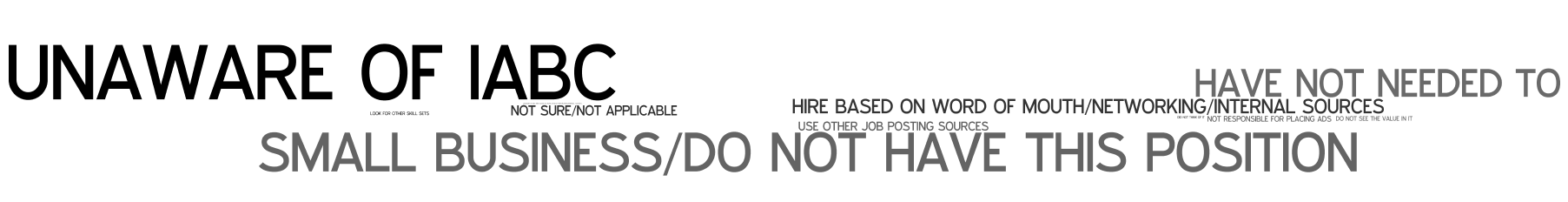 Base: Marketing Decision Makers (n=162)
B5. Have you ever placed an ad with the IABC for a communications/marketing job posting?B5b. Why did you not place an ad with the IABC for a job posting? Please write your response in the box below.
20
Among those familiar with IABC, intelligent, professional and honest are the top attributes associated with IABC.
Attributes Associated with IABC
Somewhat
Strongly
Strongly
Somewhat
Base: Familiar with IABC (n=58)**Small base size, interpret with caution.
B6. Below are a series of contrasting attributes that could be used to describe an organization.  For each of the attributes, please choose a dot closer towards the word that you believe best describes IABC.  The closer the dot is to the word, the more you believe it describes IABC.
21
Currently, many decision makers do not find it important to hire communications professionals that are members of IABC.
IABC/Accreditation Importance and Value
Value of IABC
Importance of Professional Communicators
Part of Decision
Process49%
Important16%
No Part ofDecisionProcess34%
Not Important 58%
Base: Marketing Decision Makers (n=162)
B8. When choosing between two communications candidates of similar experience, would professional certification/accreditation play a role in your final decision?
Base: Marketing Decision Makers (n=162)
B7. All things considered, how important is it for you to hire communications professionals that are members of the IABC?
22
Nearly a quarter of decision makers say they would be more likely to hire a candidate that is ISO certified in communications.
ISO Certification
Base: Marketing Decision Makers (n=162)
B9. If a communications professional was ISO certified in communications, would you be more likely, just as likely, or less likely to hire them over a professional who was not ISO certified in communications?
23
A strong website is deemed to be the most important marketing communications activity within a company, followed by strong employee communications.
Importance of Marketing Communications
Not at all important – 1
2
3
10 – Very important
9
8
Base: All respondents (n=200)
A5. On a 5 point scale where 5 means “very important” and 1 means “not important at all,” how would you rate the importance of the following marketing communications activities within your company?
24
Top Implications/Recommendations
xxx
xxx
xxx
xxx
xxx
xxx
xxx
25